Anpassbarer Beispiel-Ablaufplan 3-j. Bachelor (Stand 04.10.2024)
Veranstaltung nur im WiSe belegbar
Veranstaltung nur im SoSe belegbar
Veranstaltung im WiSe & SoSe belegbar
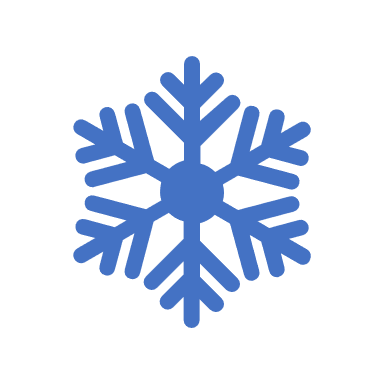 Aufbaumodule
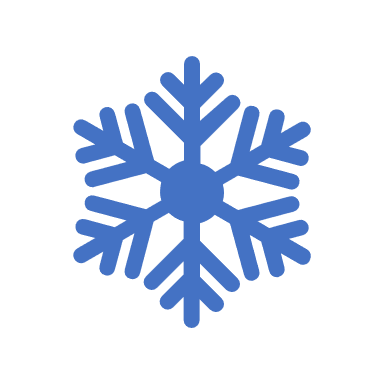 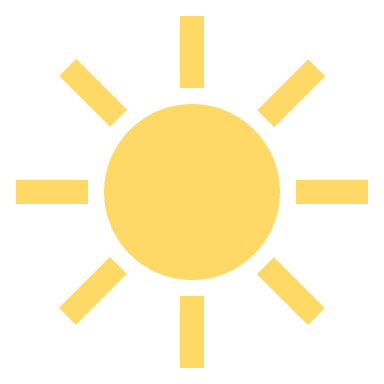 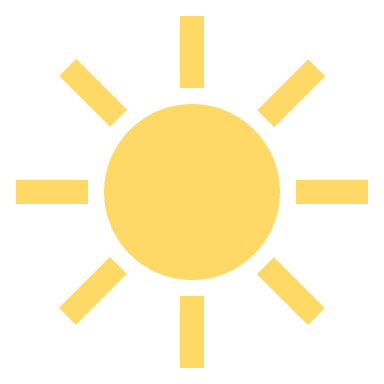 Basismodule (bis Ende 5. FS!)
Gesamtklausur
Orientierungsprüfung (bis Ende 4. FS!)
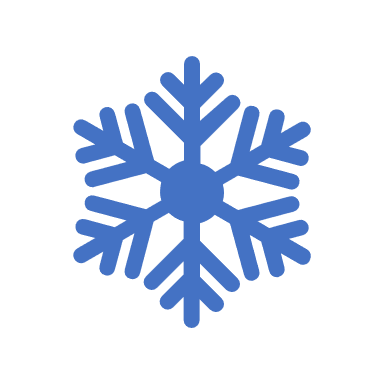 M1
Ü 
Diff. Psy. & Persönlichk.-
forschung
1 CP; 2 SWS
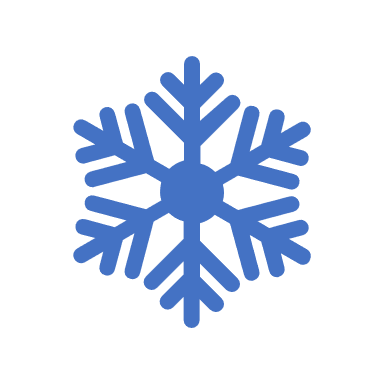 M1
VL
Differentielle Psychologie & Persön-lichkeitsforschung
4 CP; 2 SWS
M5
VL 
Biologische Psychologie 1
4 CP; 2 SWS
M2
S 
Sozialpsychologie3 CP; 2 SWS
M2 VL 
Sozialpsychologie 1+2
5 CP; 4 SWS
M8
VL/Ü 
Methoden & Geschichte d. Psychologie(bis Ende 4. FS!)
5 CP; 4 SWS
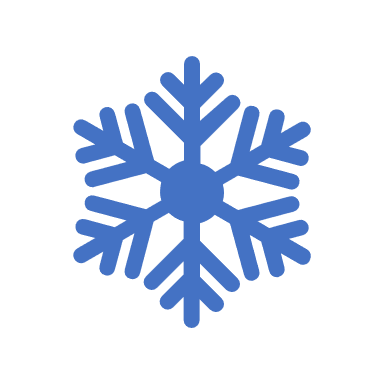 M7VL/Ü 
Statistik 1
5 CP; 4 SWS
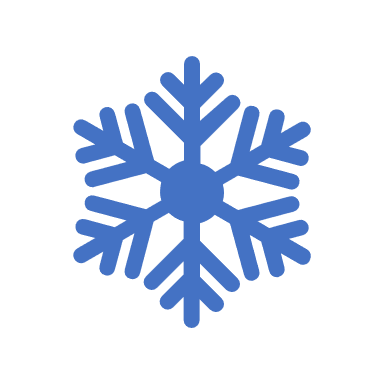 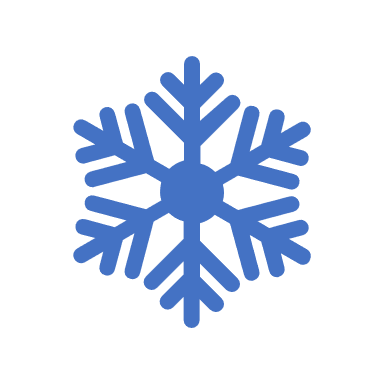 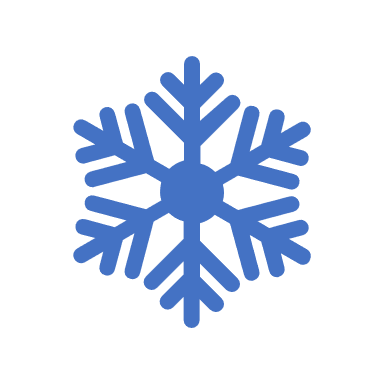 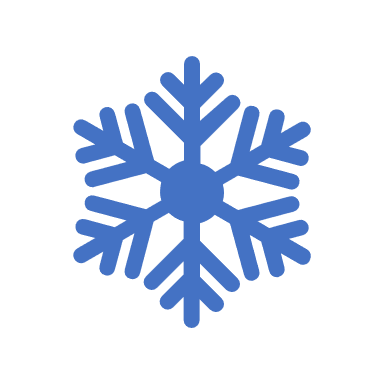 VL = Vorlesung, Ü = Übung, S = Seminar, P=Praktikum, P/S=Praktikum mit begl. Seminar, M1 = Modul 1 etc.  CP = Credit points (aka ECTS), SWS = Semesterwochenstunden, VPS = Versuchspersonenstunden, FS = Fachsemester
Praktikum & Ergänzungswahlbereich
M16: VPS , 1 CP
1. FS
WiSe




CP; SWS
M20: Nachbarfach

VL/S Nachbarfach (insges. 10 CP)
(Belegung flexibel ab 1. FS, idealerweise bis Ende 5. FS)


Schlüsselquali (3 CP, unbenotet)
(Belegung flexibel ab 1. FS, idealerweise bis Ende 5. FS)
Sie müssen jeweils nur
Modul 17 oder Modul 18 absolvieren
Modul 20 oder 21 abschließen
Sie können freiwillig jedoch auch mehr belegen.Achtung: das jeweils zuerst abgeschlossene Modul fließt i.d.Gesamtnote ein!
Sowohl M20 als auch M21 inkludieren eine 
Schlüsselqualifikation, Belegungszeitraum flexibel
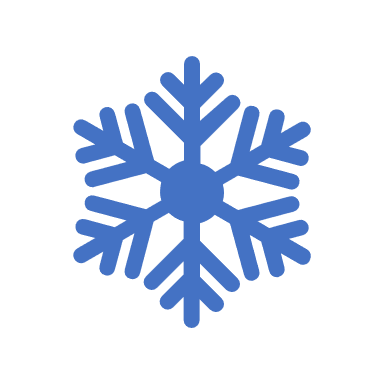 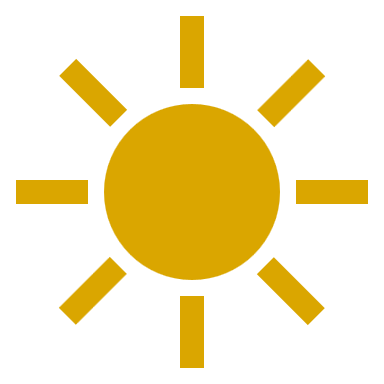 M6

S 
Entwicklungs- & Pädagog. Psychologie3 CP; 2 SWS
M3

S
Wahrnehmung & Kognition

3 CP; 2 SWS
M3

VL
Wahrnehmung & Kognition4 CP: 2 SWS
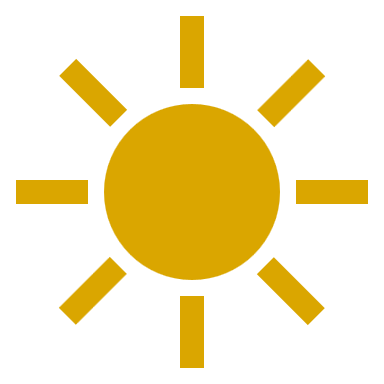 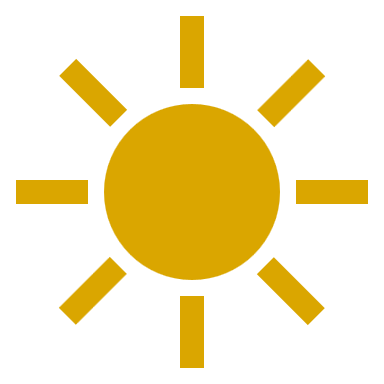 M4

VL 
Lernen & Gedächtnis

4 CP; 2 SWS
M5
VL 
Biologische Psychologie 2
4 CP; 2 SWS
M9P 
ExPra 1(bis Ende 4. FS!)3 CP; 2 SWS
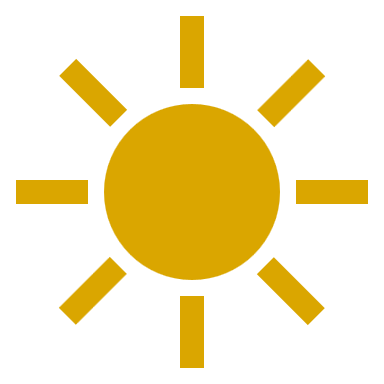 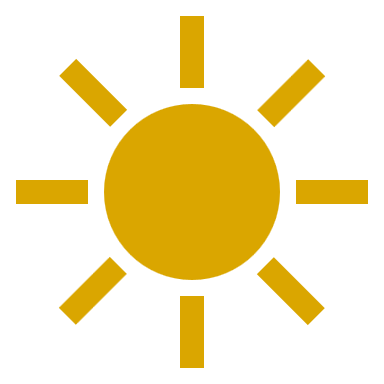 M6
VL 
Einführung Entwicklungs- & Pädagog. Psychologie
4 CP; 2 SWS
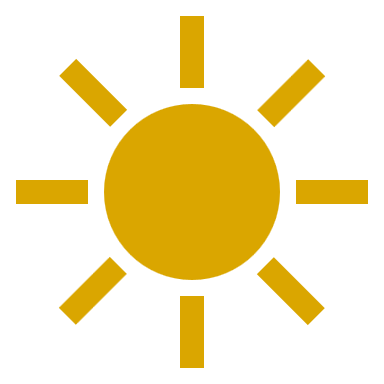 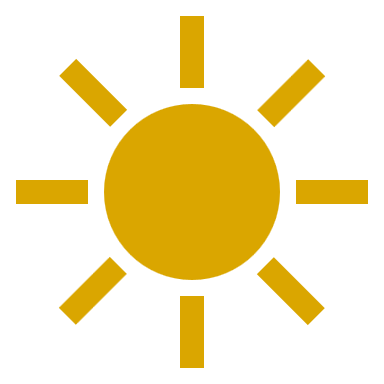 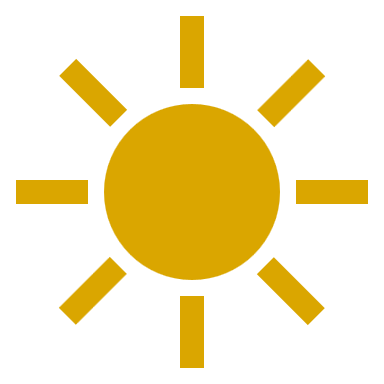 M7VL/Ü 
Statistik 2
6 CP; 6 SWS
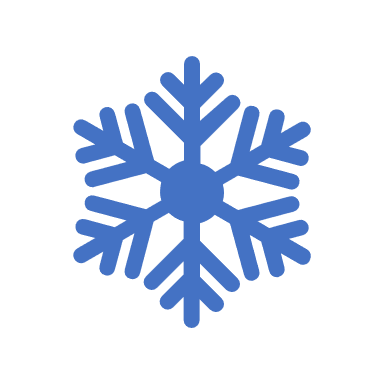 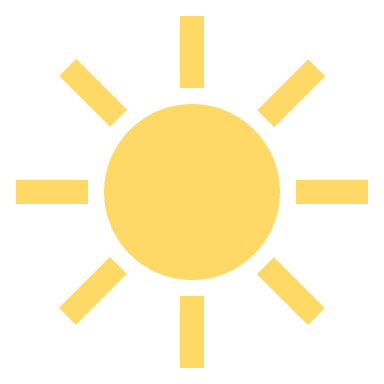 2. FS
SoSe




CP; SWS
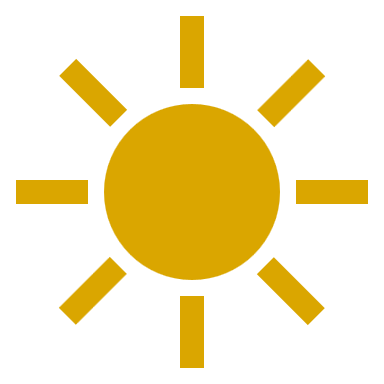 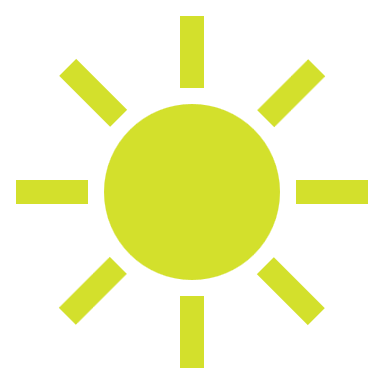 M6VL 
Vertiefung Entwicklungspsychol.4 CP; 2 SWS
M4
S 
Allg. Psychologie 2
3 CP; 2 SWS
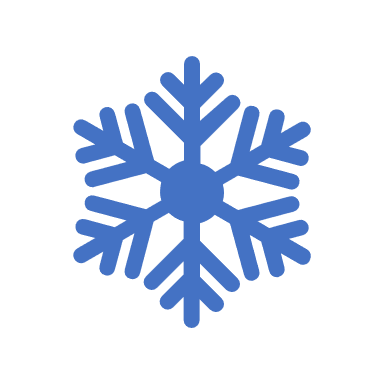 M10VL 
Testtheorie & Testkonstruktion
4 CP; 2 SWS
M10VL 
Grundlagen psycholog. Diagnostik4 CP; 2 SWS
M10S
Psychologische Diagnostik4 CP; 2 SWS
M11 VL 
Störungslehre
4 CP; 2 SWS
M9
P 
ExPra 23 CP; 2 SWS
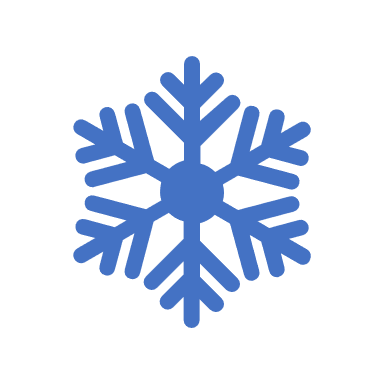 M4
VL 
Emotion & Motivation

4 CP; 2 SWS
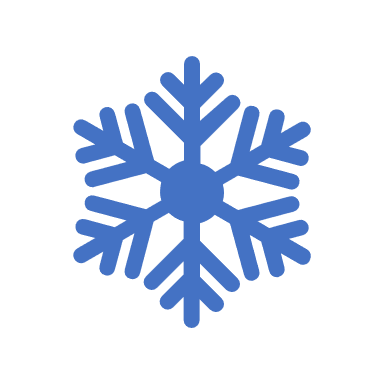 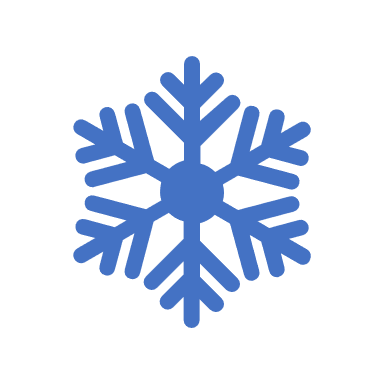 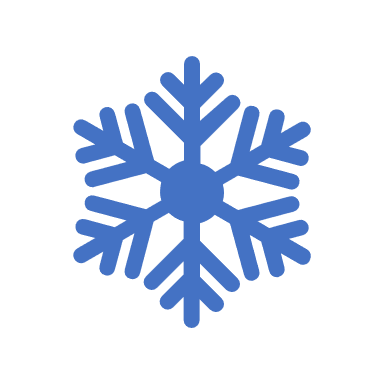 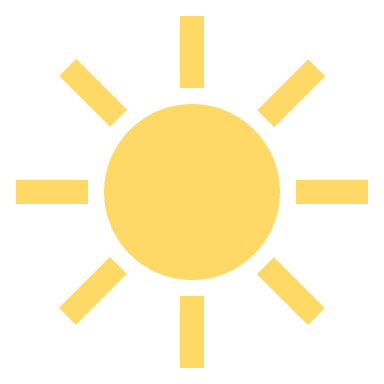 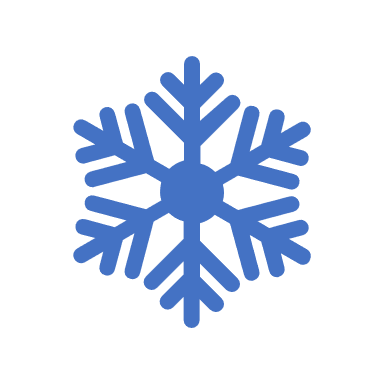 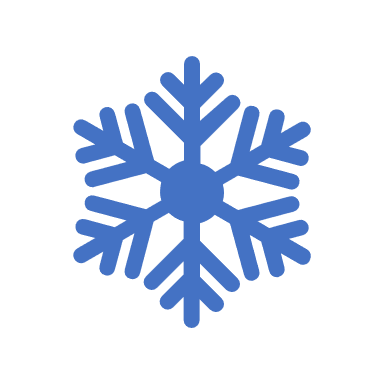 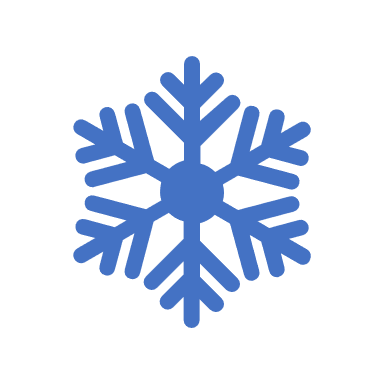 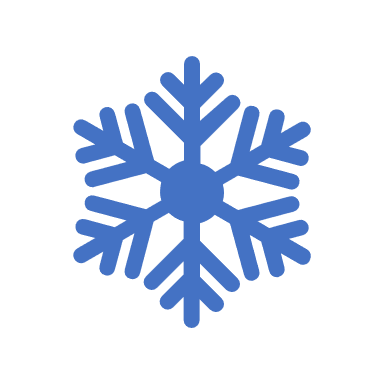 3. FS
WiSe




CP; SWS
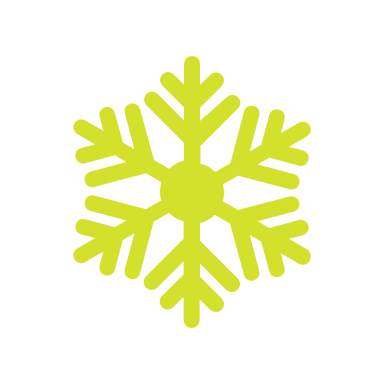 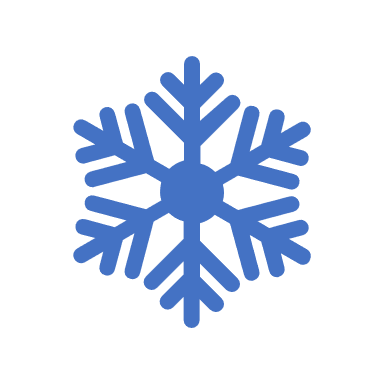 M14 S 
Psychologie der Gesundheit4 CP; 2 SWS
M11
S 
Störungslehre4 CP; 2 SWS
M12 VL 
Allgemeine Verfahrenslehre
4 CP; 2 SWS
M13VL 
Psychologie der Gesundheit 14 CP; 2 SWS
M13
VL 
Psychologie der Gesundheit 2
4 CP; 2 SWS
M17

P Berufs- od. Forschungspraktikum

13; 390 Std.
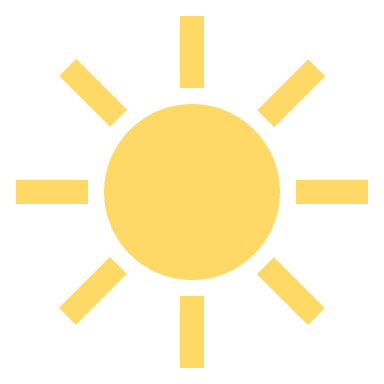 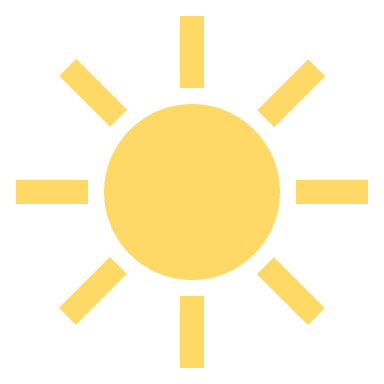 M18: Praktikum Psychotherapie

  P OP     +     P BQT1

5; 150 Std.       8; 240 Std.
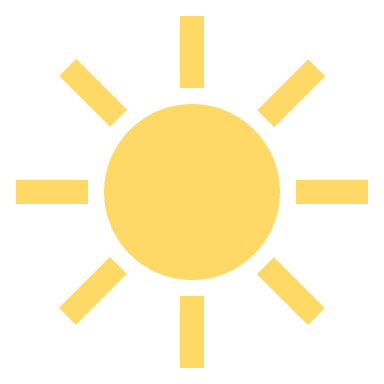 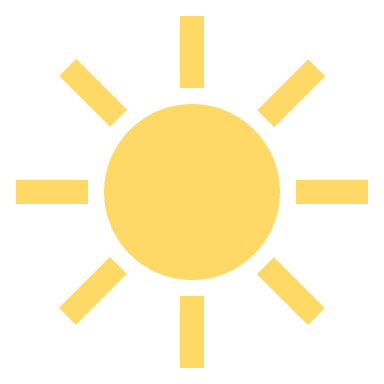 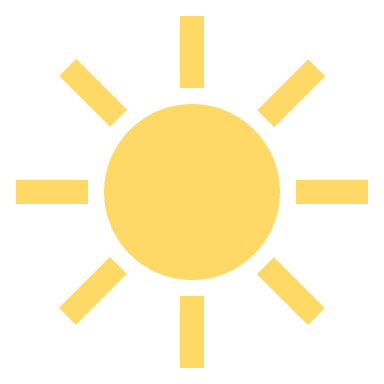 4. FS
SoSe





CP; SWS
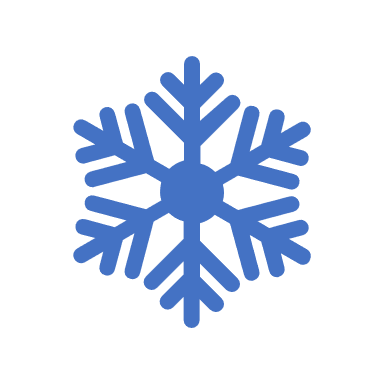 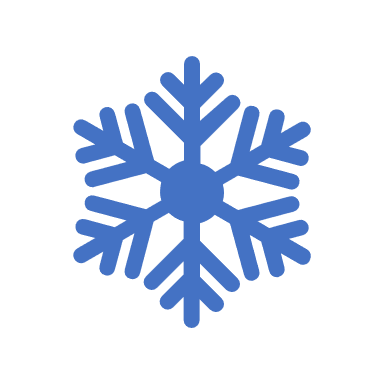 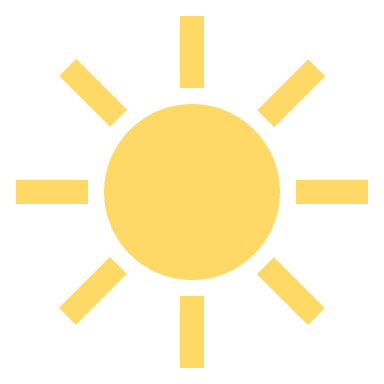 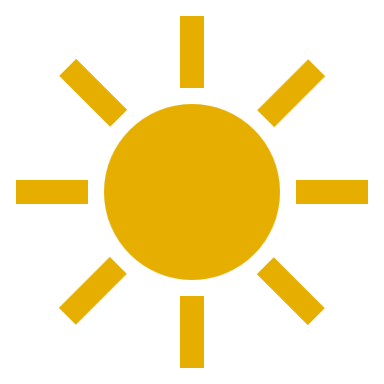 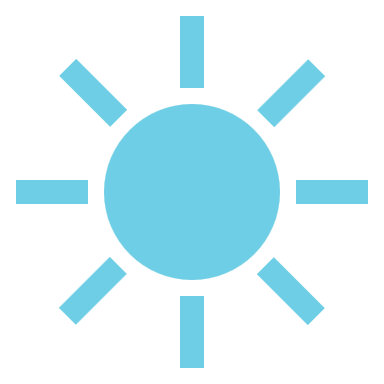 oder
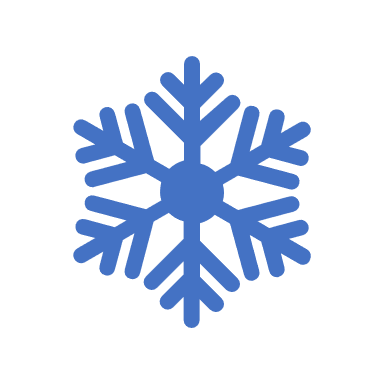 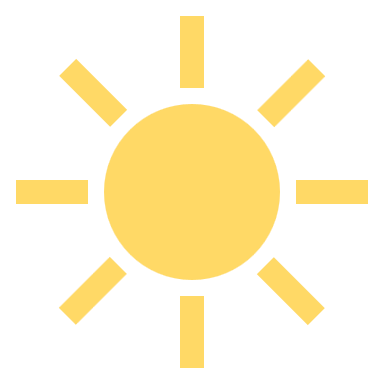 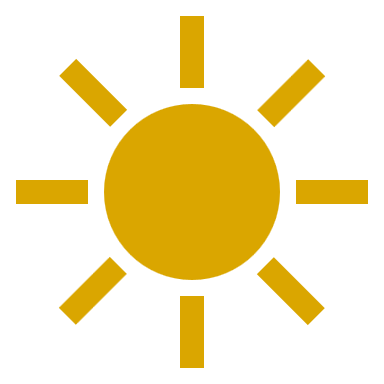 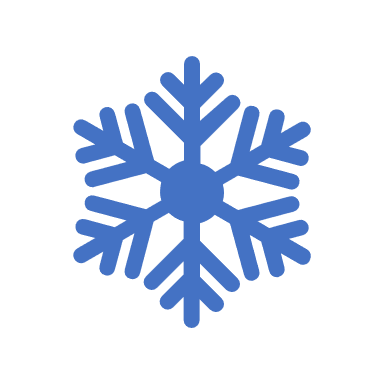 M21: Psychotherapie
S Pharmakologie (2 CP; 1 SWS)
S Biologische Psychologie 3 (4 CP; 2 SWS)
S Präv. Rehabilitation & Psychother. Handeln (2 CP; 1 SWS)
S Berufsrecht & Berufsethik (2 CP; 1 SWS) 
(auch im 7. FS möglich!)
M12 S 
Allgemeine Verfahrenslehre
4 CP; 2 SWS
M14
VL 
Psychologie d. Gesundheit & Prävention
4 CP; 2 SWS
M14
S 
Psychologie d. Gesundheit & Prävention
4 CP; 2 SWS
M16S 
Wissenschaftliches Arbeiten 1
3 CP; 2 SWS
M15 S 
Grundlagen-vertiefung 1
4 CP; 2 SWS
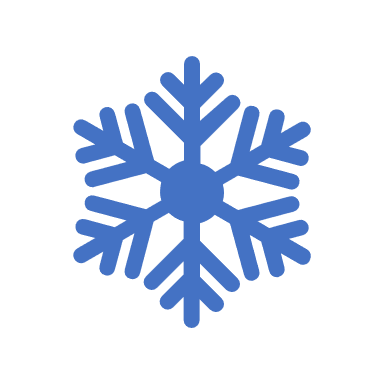 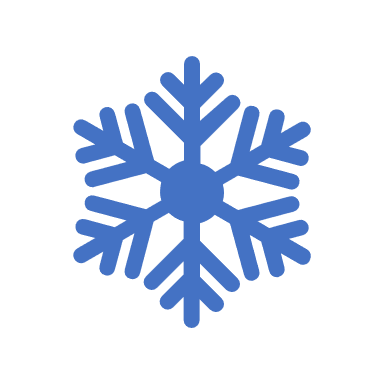 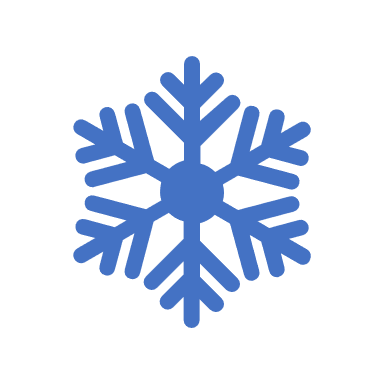 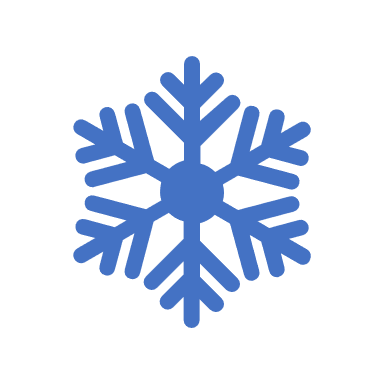 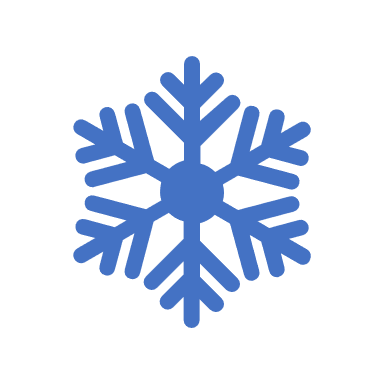 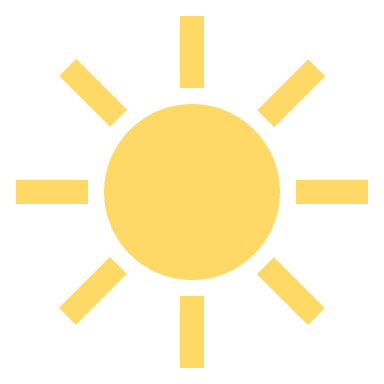 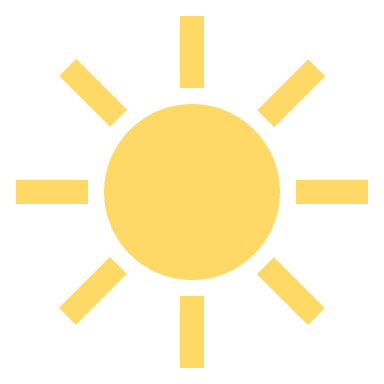 5. FS
WiSe





CP; SWS
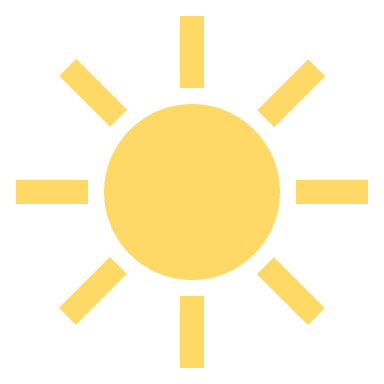 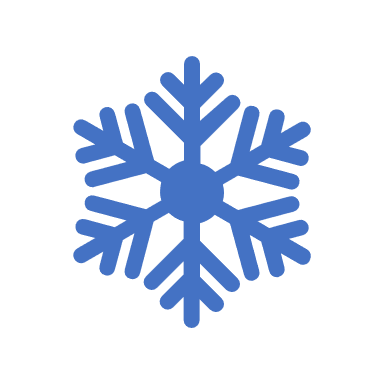 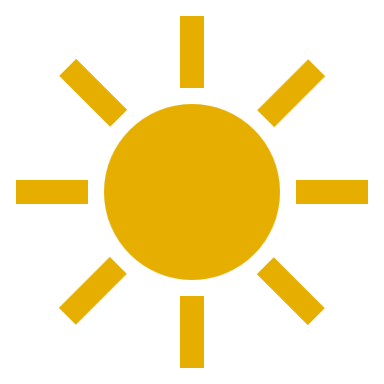 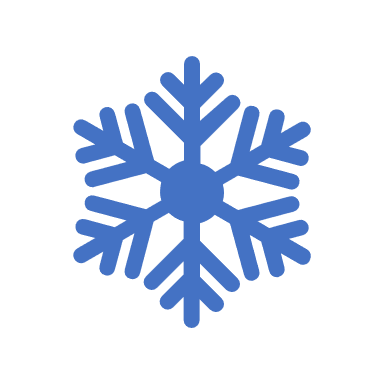 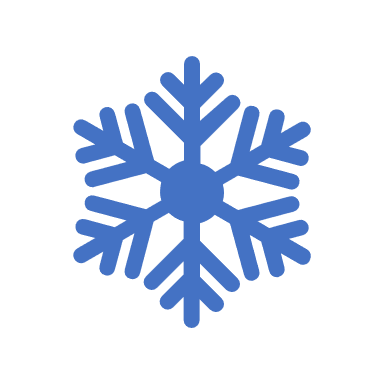 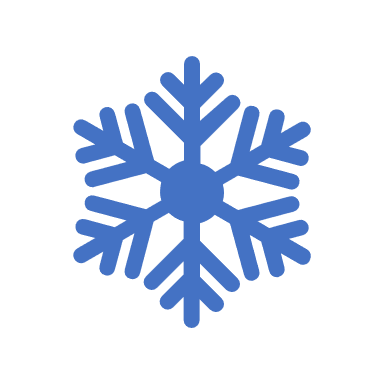 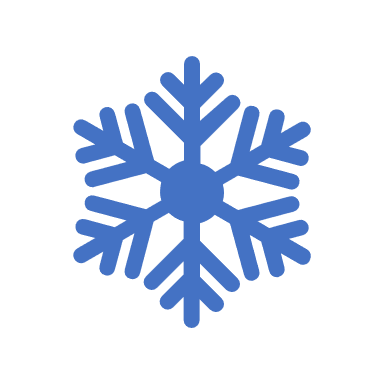 M15S 
Grundlagen-vertiefung 2
4 CP; 2 SWS
M16S 
Wissenschaftliches Arbeiten 23 CP; 2 SWS
M16
S 
Methoden & Wissenschaftliches Arbeiten
3 CP; 2 SWS
M19Forschungs-kolloquium
4 CP; 2 SWS
M19: AbschlussmodulBachelorarbeit12 CP
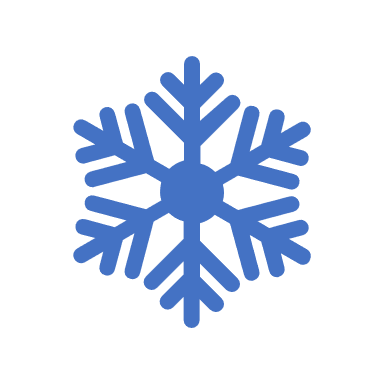 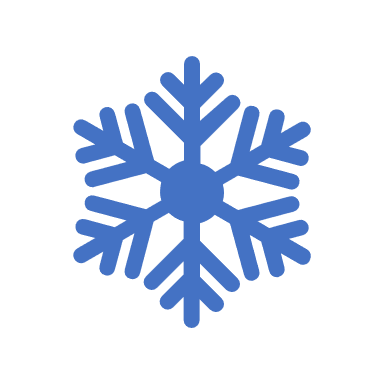 Schlüsselquali (3 CP, unbenotet, FS flexibel)
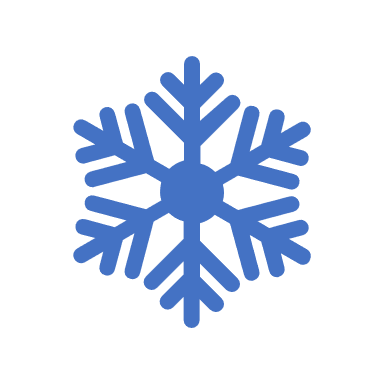 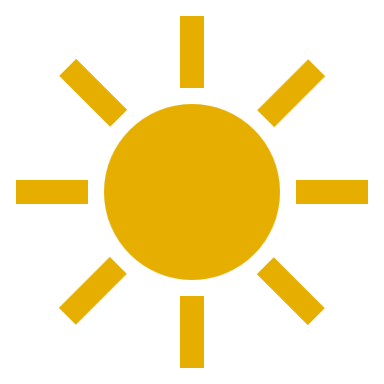 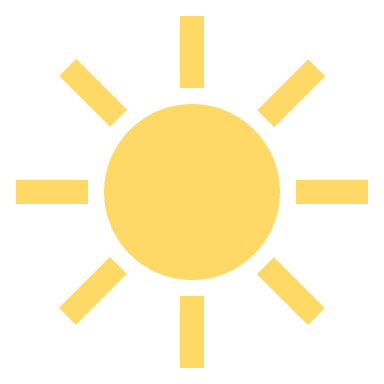 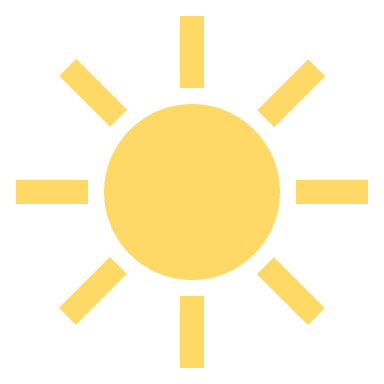 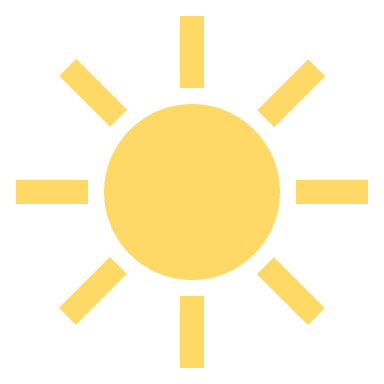 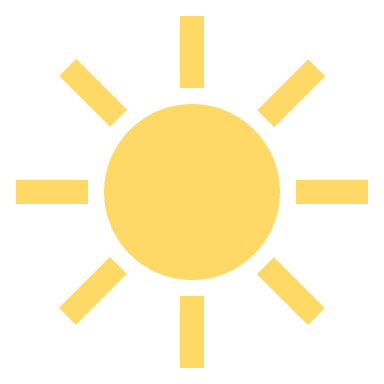 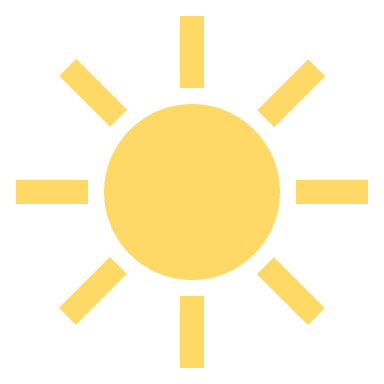 6. FS
SoSe





CP; SWS
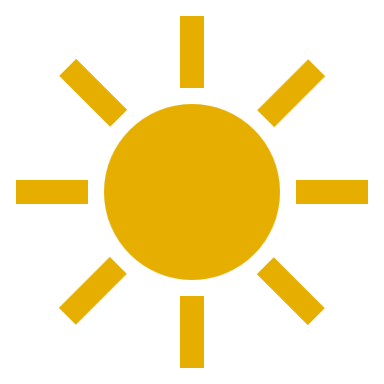 Psychotherapiestudium gem. PsychThG & ApprO, Voraussetzung für M.Sc. KliPP & Approbation!
Überschreitung der Regelstudienzeit – Achtung BAföG-Restriktionen!
7. FS
WiSe
[Speaker Notes: Die Veranstaltungen müssen nicht in der hier dargestellten Reihenfolge besucht werden. Sie können für Ihren individuellen Studienablaufplan die Veranstaltungen am äußeren Rand markieren und in andere Semester verschieben. Achten Sie dabei darauf, dass manche Veranstaltungen nur im WiSe (Schneeflockensymbol) oder nur im SoSe (Sonnensymbol) angeboten werden. Leistungen mit beiden Symbolen können sowohl im WiSe als auch im SoSe absolviert werden.

Wichtige Fristen:
Die Orientierungsprüfung (rot, Methoden & Geschichte + Experimentalpsychologisches Praktikum 1) muss zum Ende des 4. FS bestanden sein
Die Basismodule (grün, M1 – M10) sollten bis Ende des 3. FS und müssen spätestens bis Ende des 5. FS erbracht sein
Die VPS sollten ab dem 1. FS gesammelt werden und müssen vor der Anmeldung der Bachelorarbeit vorliegen und in ZEuS verbucht sein
Das Praktikum (M17 oder M18) muss 3 Monate vor Beginn durch Praktikumsbeauftragte genehmigt werden und vor Anmeldung der Bachelorarbeit absolviert sein
Die Prüfungsleistungen des Ergänzungsmoduls (M20 oder M21) sollten bis Ende des 5. FS erbracht sein

Praktikum & Ergänzungswahlbereich:
Praktikum: Sie müssen von den Modulen M17 & M18 jeweils nur 1 absolvieren (können jedoch auch beide. Das zuerst abgeschl. Modul fließt dann in die Gesamtnote ein!)
Sie müssen von den Ergänzungsmodulen M20 & M21 jeweils nur 1 absolvieren (können jedoch auch beide)
Voraussetzung für die Qualifizierung Psychotherapie gem. PsychThApprO sind Modul 18 (OP & BQT1) + Modul 21 (4 Seminare [insges. 10 ECTS]) 
Modul 21: Die Anzahl der Plätze ist begrenzt, für die Vergabe findet ein Auswahlverfahren anhand der nach ECTS gewerteten Durchschnittsnote statt. Voraussetzung für die Teilnahme am Auswahlverfahren ist das Bestehen der gem. Studienablaufplan in den ersten beiden Fachsemestern vorgesehenen Vorlesungsklausuren sowie der Klausuren „Störungslehre“ und „Grundlagen der psychologischen Diagnostik und Testtheorie". In M21 sind max. 2 Wiederholungsprüfungen erlaubt. M21 kann auch im 7. FS absolviert werden, es entstehen Ihnen dadurch keine Nachteile.

Voraussetzungen Anmeldung Bachelorarbeit:
- Orientierungsprüfung, alle Basismodule sowie M11 „Störungslehre“ und M13 „Psychologie der Gesundheit: Grundlagen“ bestanden
- 20 VPS absolviert und eingereicht/in ZEuS verbucht
- Praktikum (also entw. M17 oder M18) absolviert

WICHTIG: Maßgeblich für Regelungen, Abläufe und Anforderungen des Bachelorstudiengangs Psychologie ist die Prüfungsordnung. Die inhaltliche Beschreibung der Moduleinheiten bzw. Lehrveranstaltungen finden Sie im Modulhandbuch.]